Good afternoon!
Reading Skills
Who are the Millennial Generation?
What are their characteristics?
Session 2
Reading 1:The Millennial Generation
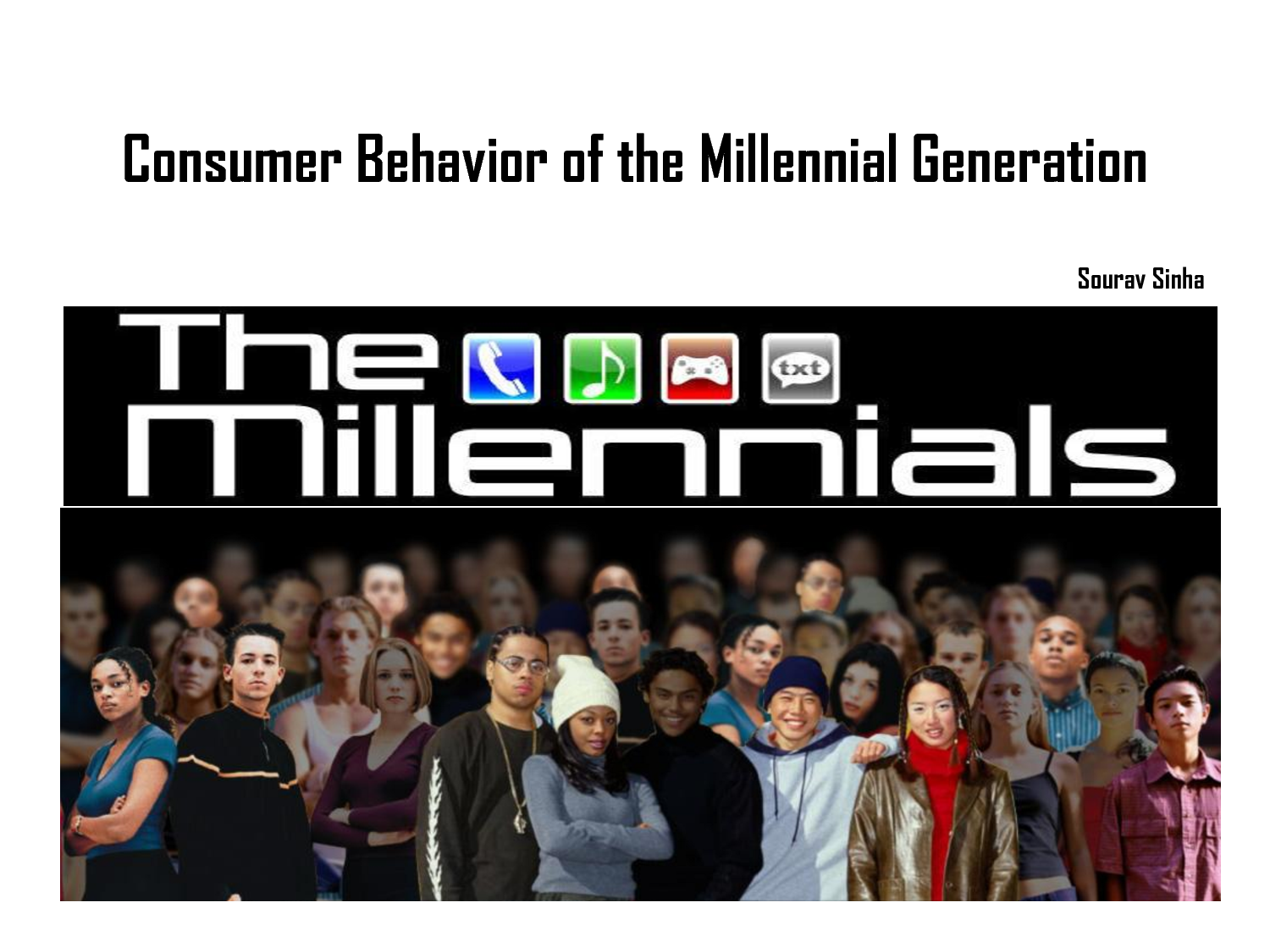 Reading Skills
Opening
The person you admire the most
The place you dream to visit
The job or profession you dream to have
The age you wish to freeze
Reading Skills
Cocktail Party
Name? What’s your name?
Place of origin? Where do you come from?
Profession? What do you do?
Age? How old are you?
Reading Skills
Vocabulary
Engage
Principally
Accumulation
Drive (n)
Fluid
Make ends meet
Skeptic
Injustice
Fix
Intention
Destruction
Digital divide
Poverty
Vivid
Leading edge
Progress
Reading Skills
Reading Skills
Millennial Generation: Characteristics?
Who are they? What are their special characteristics?
Reading Skills
Before you read
List down five problems facing the world today. (e.g. air pollution)
List down five useful or interesting things about the world today. (e.g. social networking).
List down five things (good or bad) that you predict will happen in the future.
Reading Skills
Follow these steps:
Circle the title.
Underline and read the first sentence and the last sentence of the first paragraph.
Underline the first sentence of each paragraph.
Underline and read the first sentence and the last sentence of the last paragraph
Reading Skills
1st Paragraph
1st sentence:
At Point Grey Mini-School in Vancouver, Canada, teenagers discuss a subject that fully engages them: their generation’s place in history.
Last Sentence:
High on the list of problems is repairing the destruction of the environment passed on so carelessly to them.
Reading Skills
2nd Paragraph
1st sentence
A generation is composed of people whose common location in history gives them a common viewpoint and personality.
Reading Skills
3rd Paragraph
According to researchers, the north American kids born in the last 30 years—the so-called Millennial Generation, or Generation Y—will be a troop of “good scouts” who, as they mature, will insist on solutions to an accumulation of society’s problems and injustices.
Reading Skills
4th Paragraph
Some demographers, such as authors Neil Howe and William Strauss, compare the Millennial Generation to the GI Generation born before the second World War, during 1901-24, the generation of John F, Kennedy, who said, “Ask not what your country can do for you, but what you can do for your country.”
Reading Skills
5th Paragraph
The world of the Millennial Generation is full of questions and uncertainty.
Reading Skills
6th Paragraph
One main answer, say theorists, is the shift to “family values” in the last 30 years.
Reading Skills
7th Paragraph
But don’t think that the Millennial Generation will bring an age of sunshine and sweetness!
Reading Skills
8th Paragraph
One difference between the Millennial Generation and those that came before is the unprecedented globalization of society and the economy.
Reading Skills
9th Paragraph
Partly because of a global perspective, these representatives of the Millennial Generation are much better prepared for the future.
As well as being positive, they are well aware of the global economy, more able to get along with different people, and quite comfortable with a lack of job security.
Reading Skills
The Main Topic?
Problems and limitations of young people these days
Important changes in the 21st century
Positive characteristics of young people these days.
Reading Skills
Key points
Jot down the important points that you remember from the article you just read!
Reading Skills
The Main Topic?
Problems and limitations of young people these days
Important changes in the 21st century
Positive characteristics of young people these days.
Reading Skills
T-F Statements
The teenagers described in this article expect their parents to fix global problems such as environmental destruction. (Paragraph 1)
The Millennial Generation born in the years 1981 – 2003, is also known as Generation Y. (Paragraph 3)
The Millennial Generation is described as cooperative, socially involved, and driven to make change in the world. (Paragraph 3).
Teenagers form the Millennial Generation are generally poorly educated and neglected by their baby boomers parents. (Paragraph 6)
Reading Skills
T-F Statements
The teenagers described in this article expect their parents to fix global problems such as environmental destruction. (Paragraph 1) -- False
The Millennial Generation born in the years 1981 – 2003, is also known as Generation Y. (Paragraph 3) – True
The Millennial Generation is described as cooperative, socially involved, and driven to make change in the world. (Paragraph 3). -- True
Teenagers form the Millennial Generation are generally poorly educated and neglected by their baby boomers parents. (Paragraph 6) -- False
Reading Skills
How millennial are you?
http://www.pewresearch.org/quiz/how-millennial-are-you/
Reading Skills